CS 128
Introduction to C++
Lecture 3Expressions, Type Conversion, Math and String
Sampath Jayarathna
Cal Poly Pomona
Based on slides created by Bjarne Stroustrup & Tony Gaddis
1
Mathematical Expressions
Can create complex expressions using multiple mathematical operators
An expression can be a literal, a variable, or a mathematical combination of constants and variables
Can be used in assignment, cout, other statements:
	area = 2 * PI * radius;
	cout << "border is: " << 2*(l+w);
evaluate 
third
evaluate 
first
evaluate 
second
Order of Operations
In an expression with more than one operator, evaluate in this order:
	- (unary negation), in order, left to right
	* / %, in order, left to right
	+ -, in order, left to right
	In the expression 2 + 2 * 2 – 2
Order of Operations
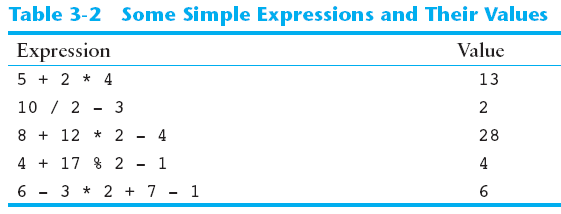 Associativity of Operators
- (unary negation) associates right to left
*, /, %, +, -  associate right to left
parentheses ( ) can be used to override the order of operations:
 2 + 2  *  2 – 2  = 4
(2 + 2) *  2 – 2  = 6
 2 + 2  * (2 – 2) = 2
(2 + 2) * (2 – 2) = 0
Grouping with Parentheses
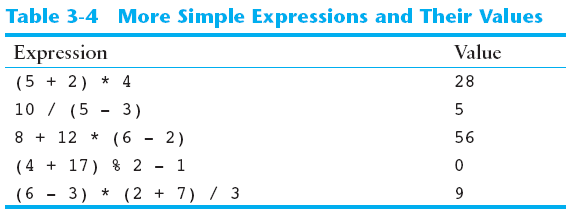 Algebraic Expressions
Multiplication requires an operator:
	Area=lw is written as Area = l * w;
There is no exponentiation operator:
	Area=s2 is written as Area = pow(s, 2);
Parentheses may be needed to maintain order of operations:
					is written as
					m = (y2-y1) /(x2-x1);
Algebraic Expressions
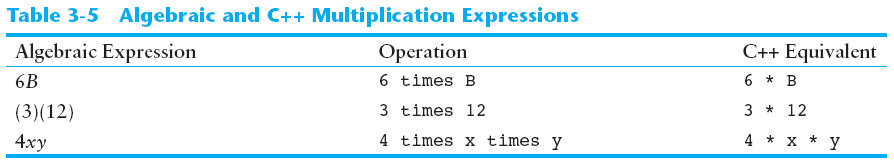 When You Mix Apples with Oranges: Type Conversion
Operations are performed between operands of the same type.
If not of the same type, C++ will convert one to be the type of the other
This can impact the results of calculations.
Hierarchy of Types
Highest:






Lowest:
Ranked by largest number they can hold
long double
double
float
unsigned long
long
unsigned int
int
Type Coercion
Type Coercion: automatic conversion of an operand to another data type
Promotion: convert to a higher type
Demotion: convert to a lower type
Coercion Rules
1)   char, short, unsigned short automatically promoted to int
2)   When operating on values of different data types, the lower one is promoted to the type of the higher one.
3)   When using the = operator, the type of expression on right will be converted to type of variable on left
Overflow and Underflow
Occurs when assigning a value that is too large (overflow) or too small (underflow) to be held in a variable
Variable contains value that is ‘wrapped around’ set of possible values
Different systems may display a warning/error message, stop the program, or continue execution using the incorrect value
Type Casting
Used for manual data type conversion
Useful for floating point division using ints:  
double m;m = static_cast<double>(y2-y1)
                        /(x2-x1);
Useful to see int value of a char variable:  
	char ch = 'C';
	cout << ch << " is " 
       << static_cast<int>(ch);
Type Casting in Program
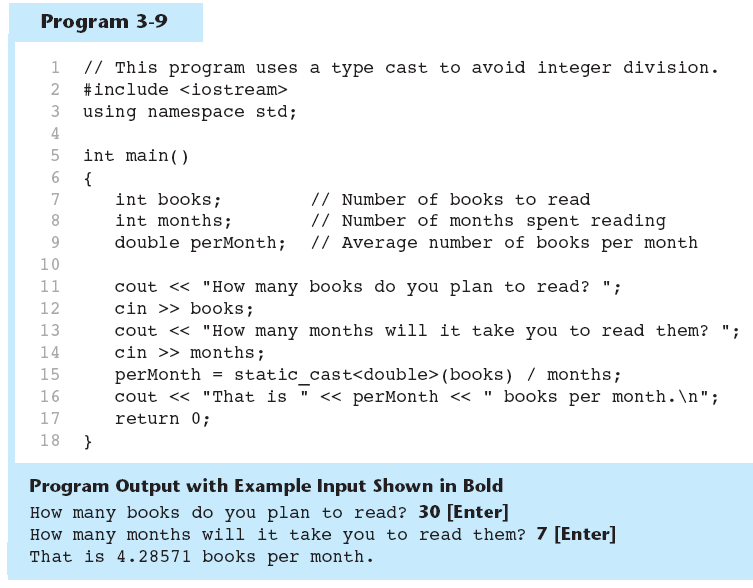 C-Style and Prestandard Type Cast Expressions
C-Style cast: data type name in ()
   cout << ch << " is "  << (int)ch;
Prestandard C++ cast: value in ()
	 cout << ch << " is "  << int(ch);
Both are still supported in C++, although static_cast is preferred
value
is 5
value
is 5
value
is 5
Multiple Assignment and Combined Assignment
The = can be used to assign a value to multiple variables:
	x = y = z = 5;
Value of = is the value that is assigned
Associates right to left:
	 x = (y = (z = 5));
Combined Assignment
Look at the following statement:
	sum = sum + 1;
This adds 1 to the variable sum.
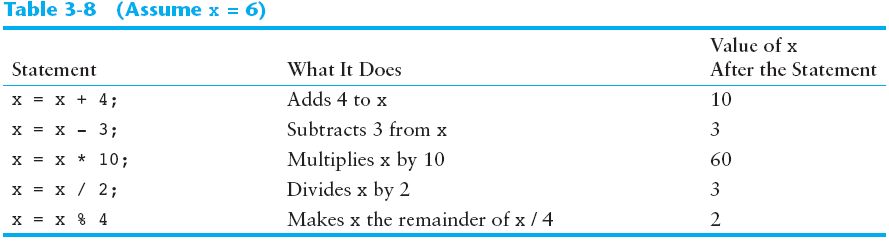 Combined Assignment
The combined assignment operators provide a shorthand for these types of statements.
The statement
	sum = sum + 1;
is equivalent to
 sum += 1;
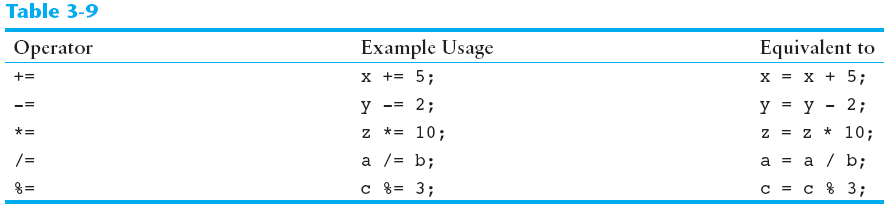 Formatting Output
Can control how output displays for numeric, string data:
size
position
number of digits
Requires iomanip header file
Used to control how an output field is displayed
Some affect just the next value displayed:
setw(x): print in a field at least x spaces wide.  Use more spaces if field is not wide enough
The setw Stream Manipulator
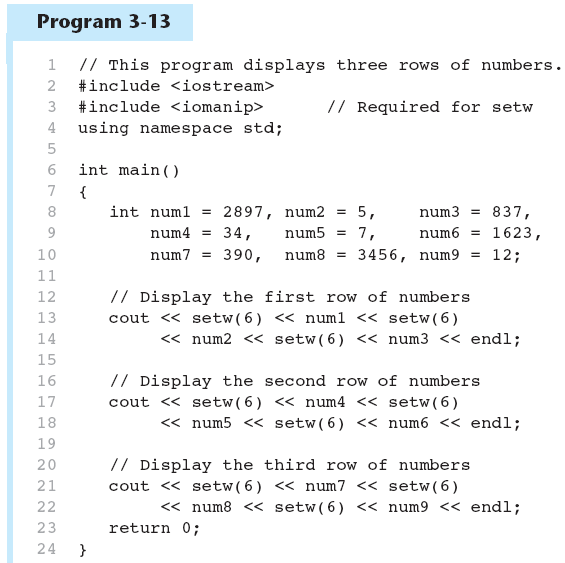 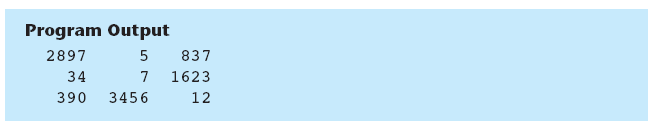 Stream Manipulators
Some affect values until changed again:
fixed: use decimal notation for floating-point values
setprecision(x): when used with fixed, print floating-point value using x digits after the decimal.  Without fixed, print floating-point value using x significant digits
showpoint: always print decimal for floating-point values
More Stream Manipulators in Program 3-17
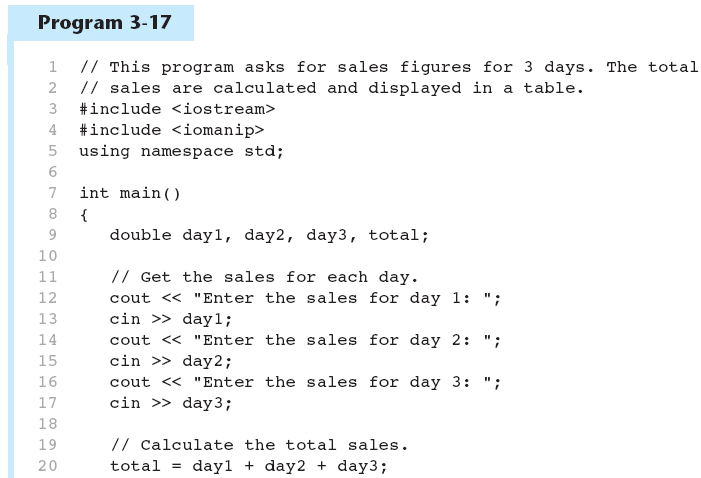 Continued…
More Stream Manipulators in Program 3-17
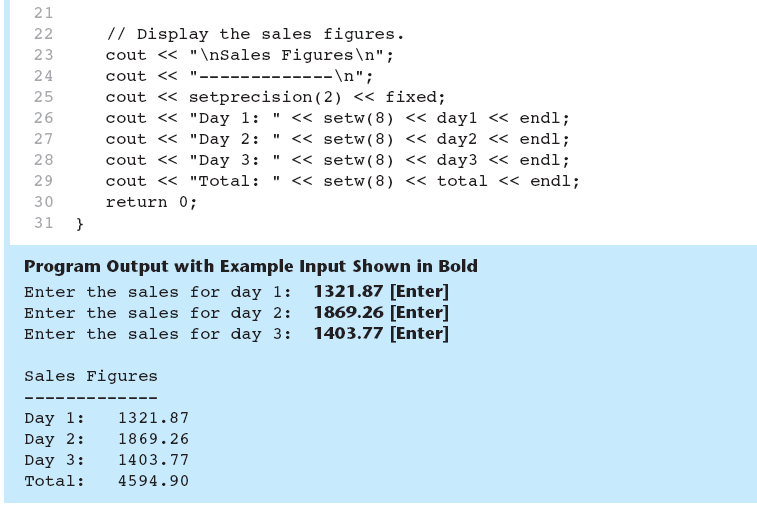 Stream Manipulators
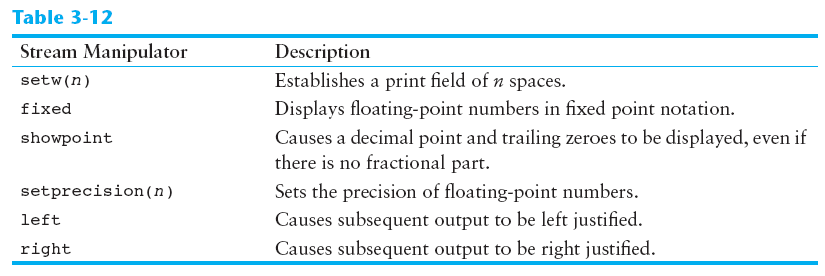 Working with Characters and string Objects
Using cin with the >> operator to input strings can cause problems:
It passes over and ignores any leading whitespace characters (spaces, tabs, or line breaks)
To work around this problem, you can use a C++ function named getline.
Using getline in Program
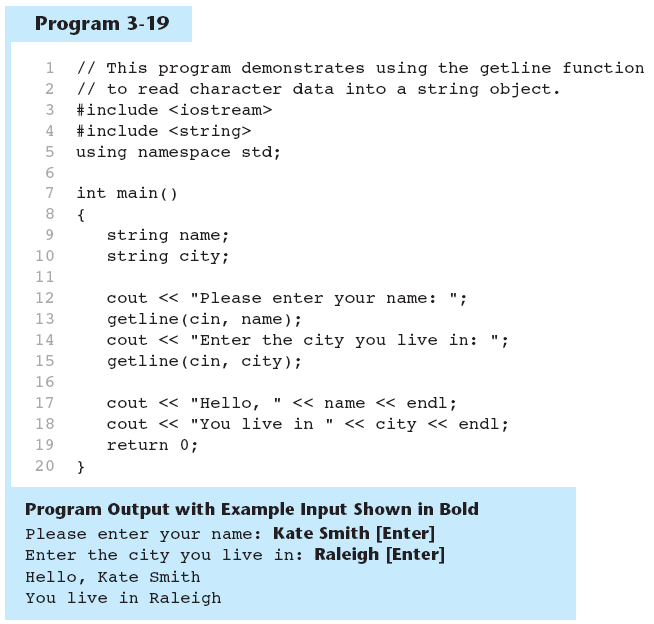 Working with Characters and string
To read a single character:
Use cin:
char ch;
cout << "Strike any key to continue";
cin >> ch;
Problem: will skip over blanks, tabs, <CR>
Use cin.get():
cin.get(ch);
Will read the next character entered, even whitespace
Using cin.get() in Program
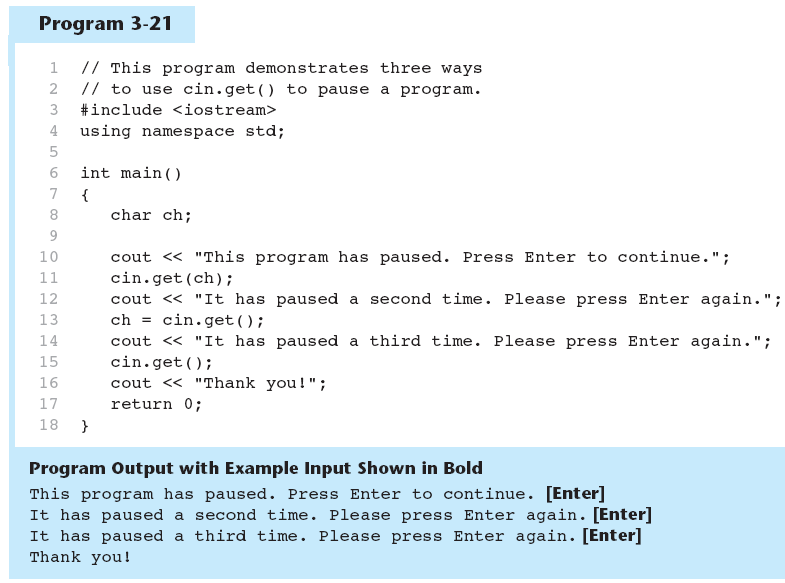 Working with Characters and string
Mixing cin >> and cin.get() in the same program can cause input errors that are hard to detect
To skip over unneeded characters that are still in the keyboard buffer, use cin.ignore():
	cin.ignore(); // skip next char
	cin.ignore(10, '\n'); // skip the next
                              // 10 char. or until a '\n'
string Member Functions and Operators
To find the length of a string:


To concatenate (join) multiple strings:
string state = "Texas";
int size = state.length();
greeting2 = greeting1 + name1;
greeting1 = greeting1 + name2;

Or using the += combined assignment operator:
		greeting1 += name2;
More Mathematical Library Functions
Require cmath header file
Take double as input, return a double
Commonly used functions:
More Mathematical Library Functions
These require cstdlib header file
rand(): returns a random number (int) between 0 and the largest int the compute holds. Yields same sequence of numbers each time program is run.
srand(x): initializes random number generator with unsigned int x
The next lecture
Will talk about Selection and Loops
34